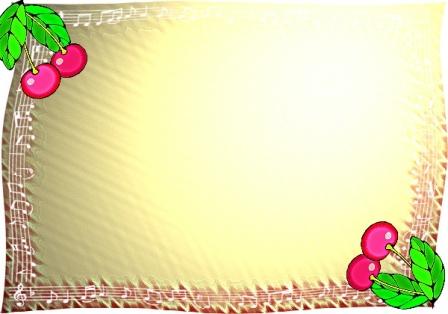 Неваляшки и мячики
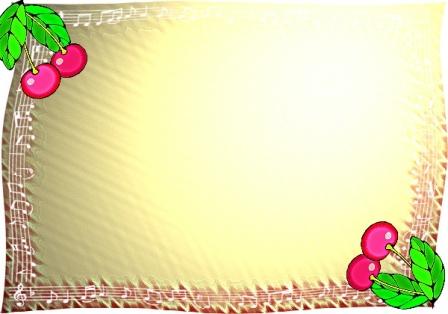 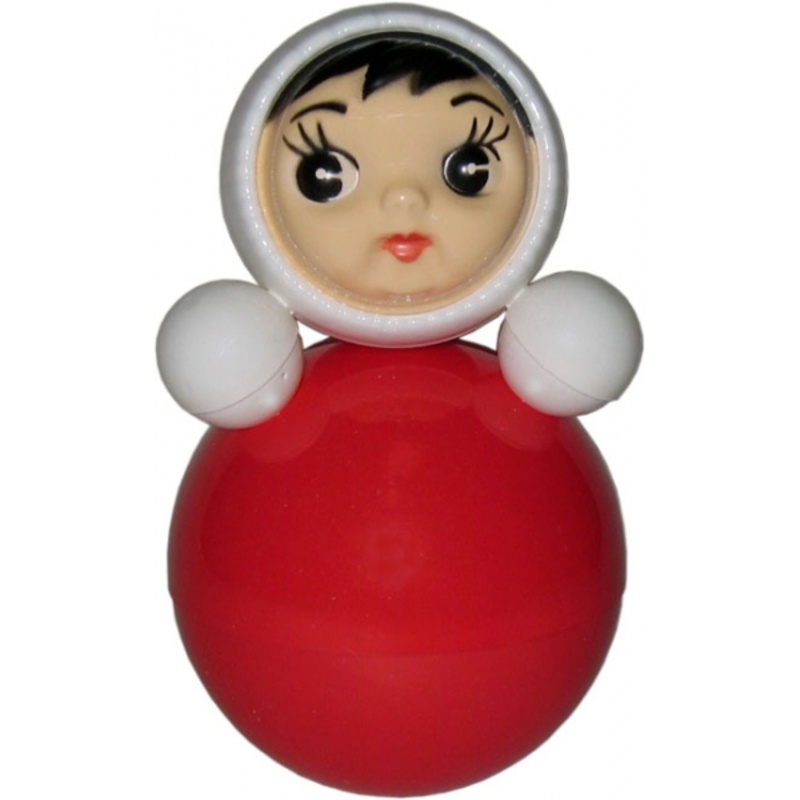 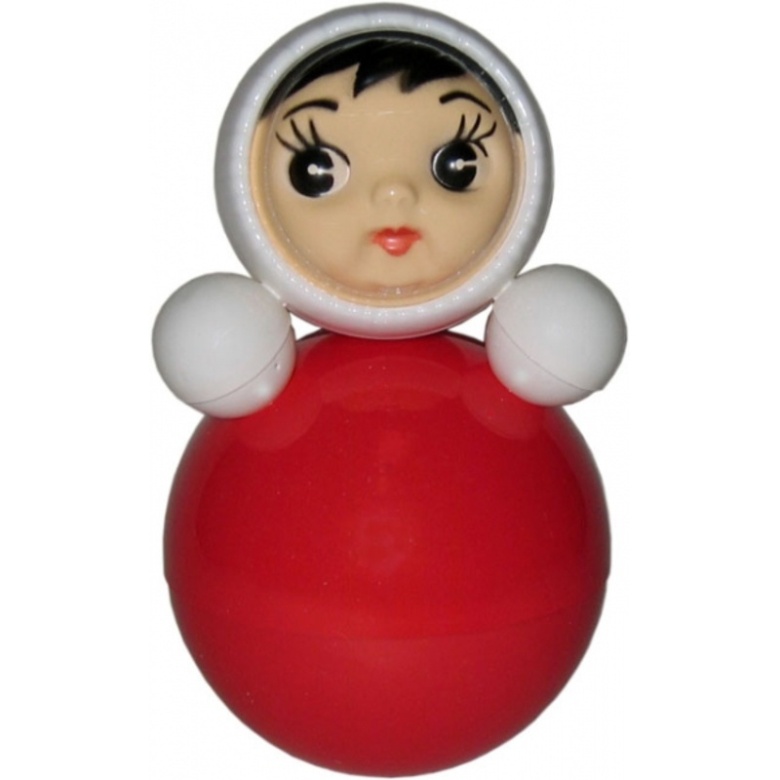 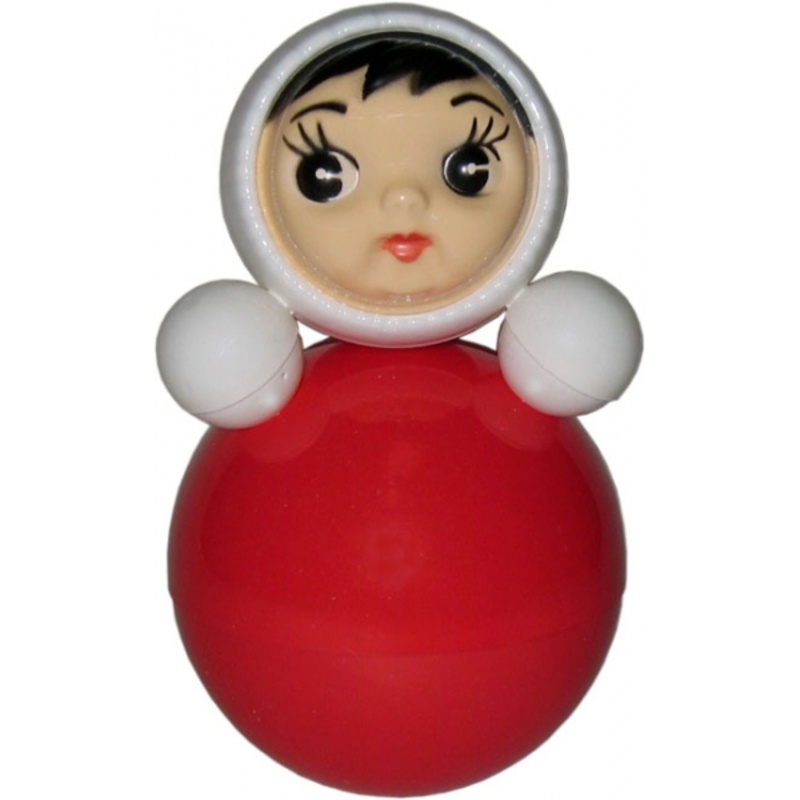 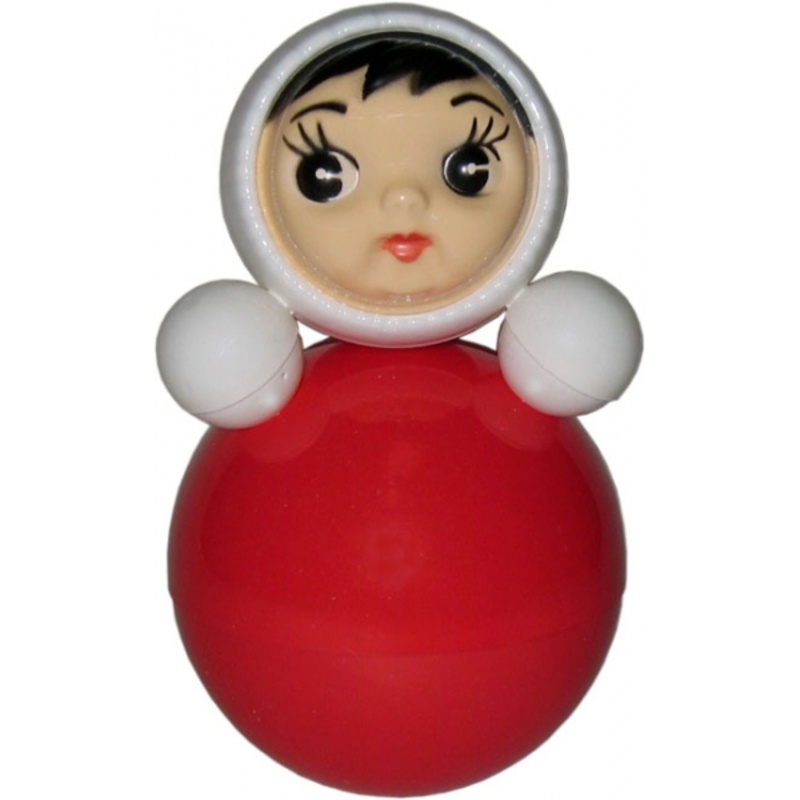 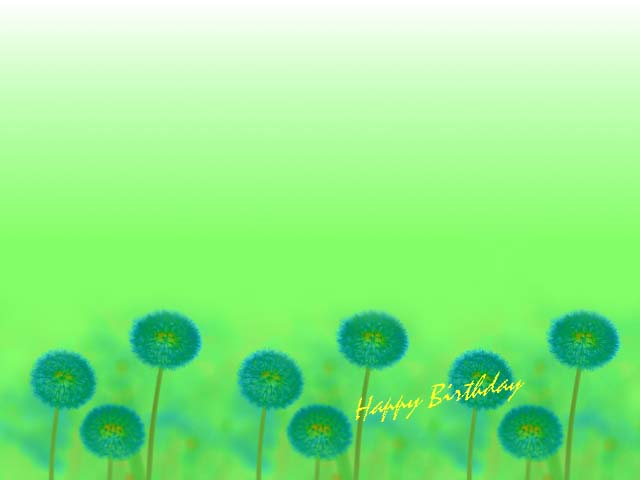 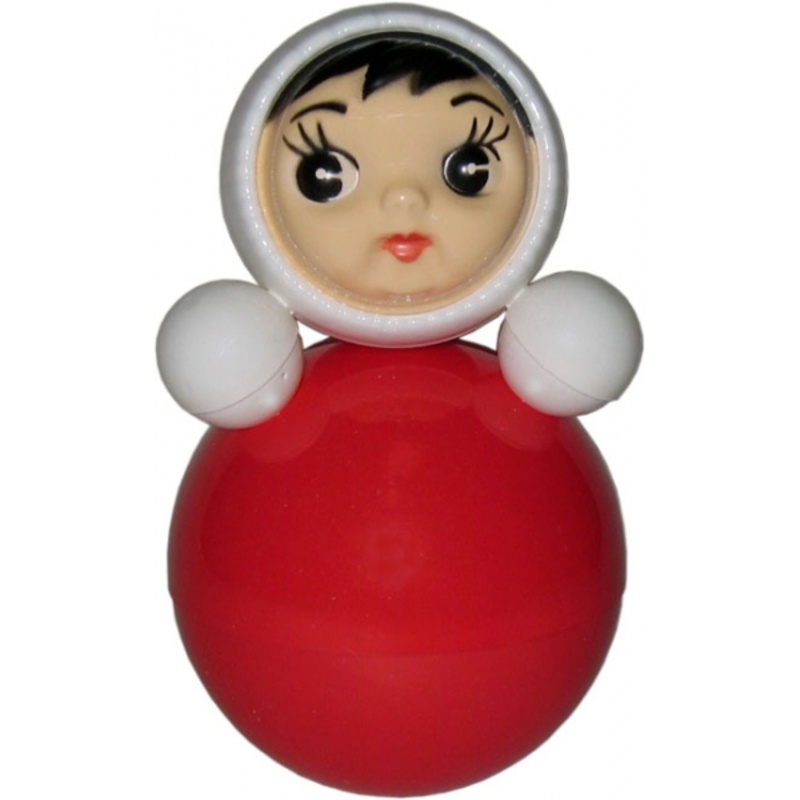 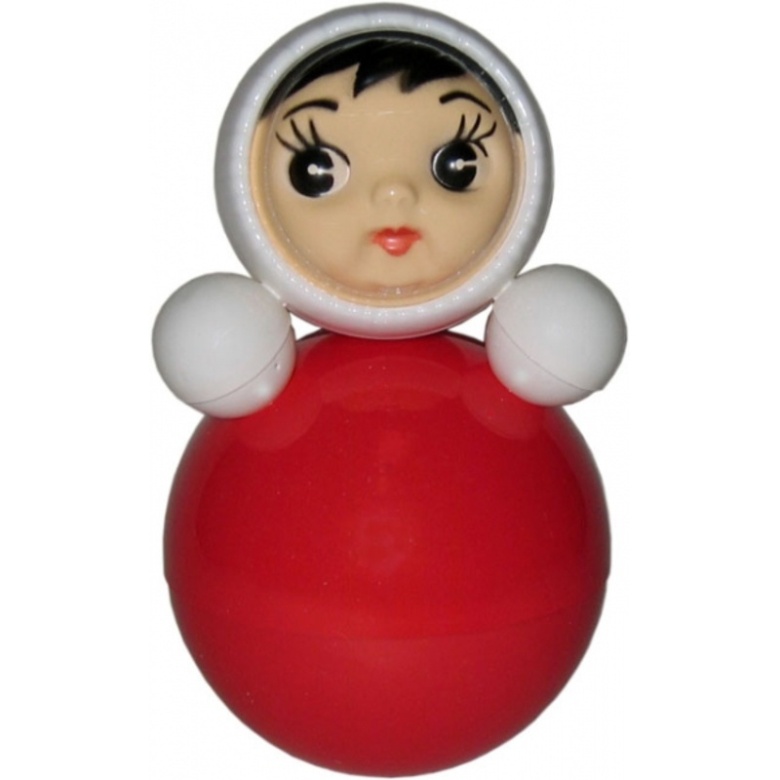 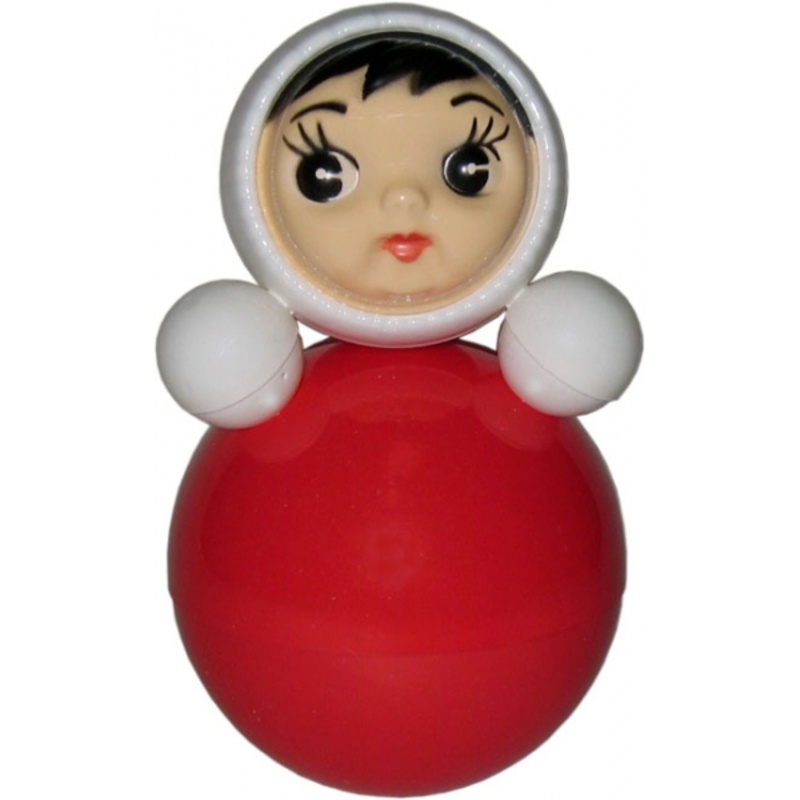 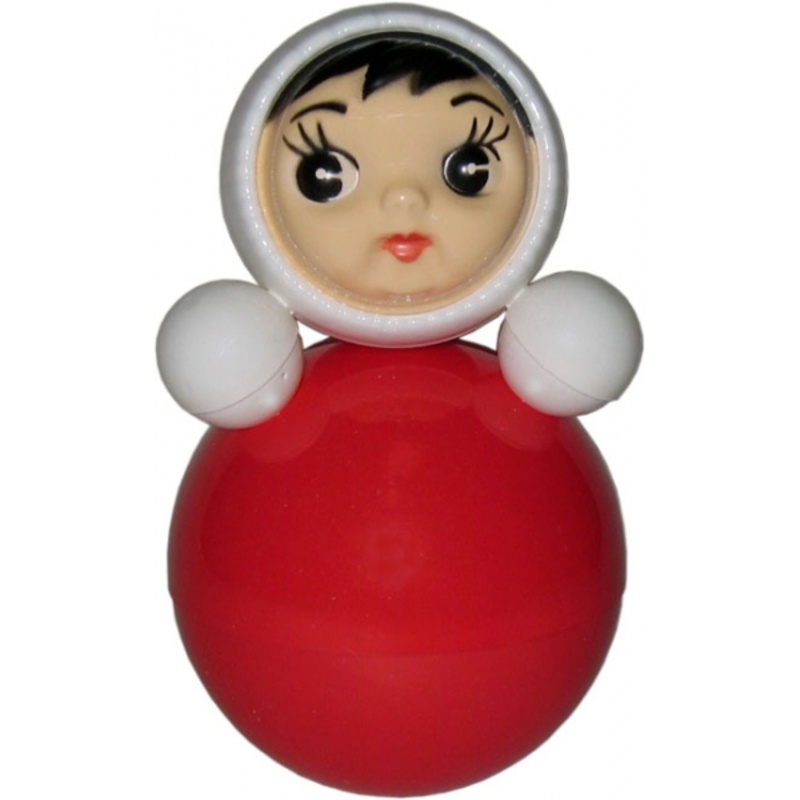 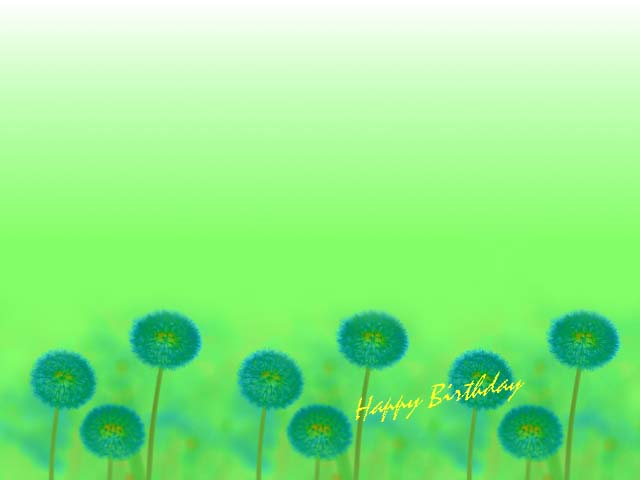 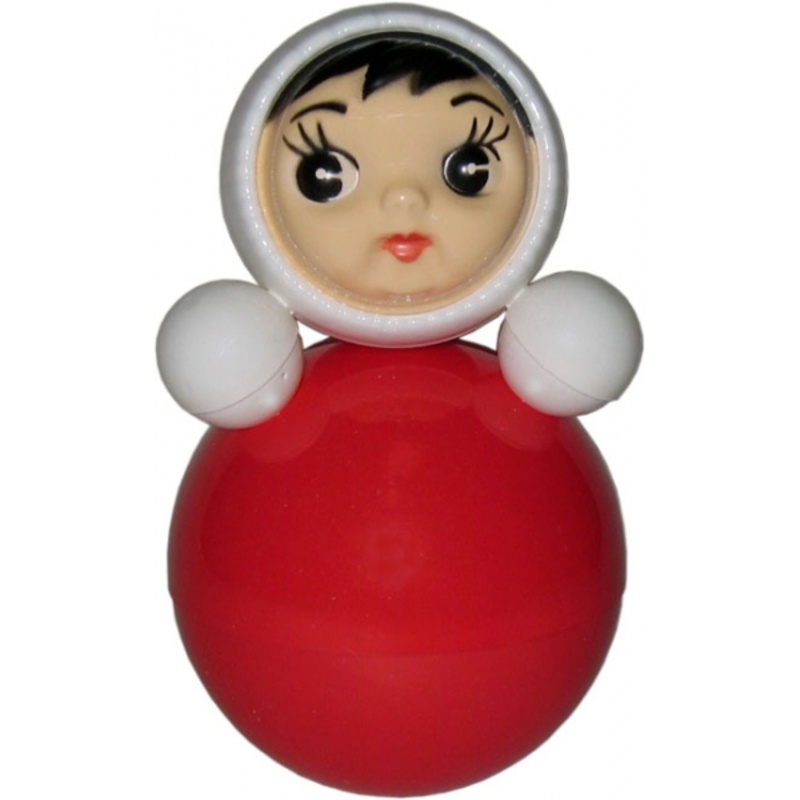 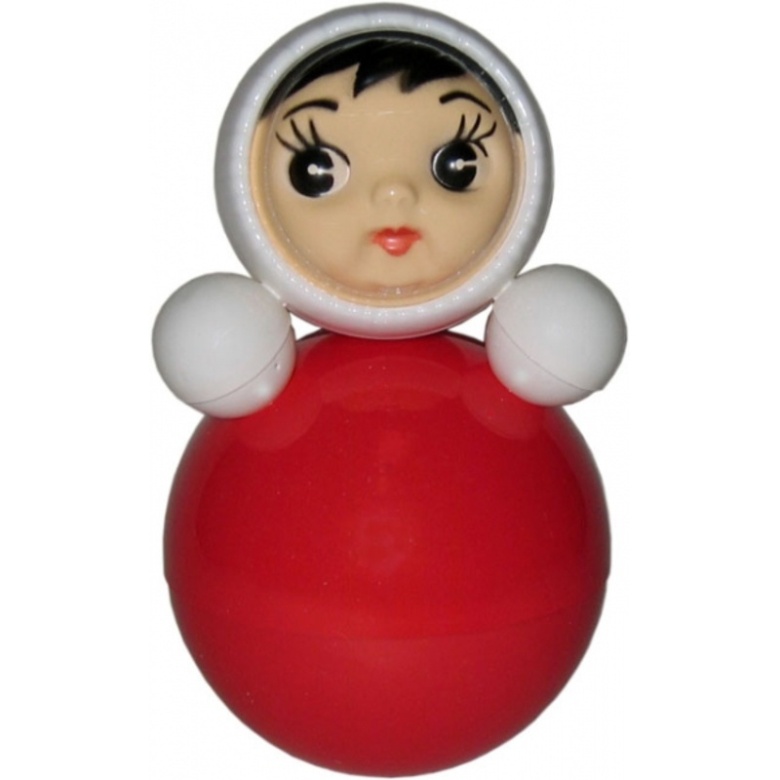 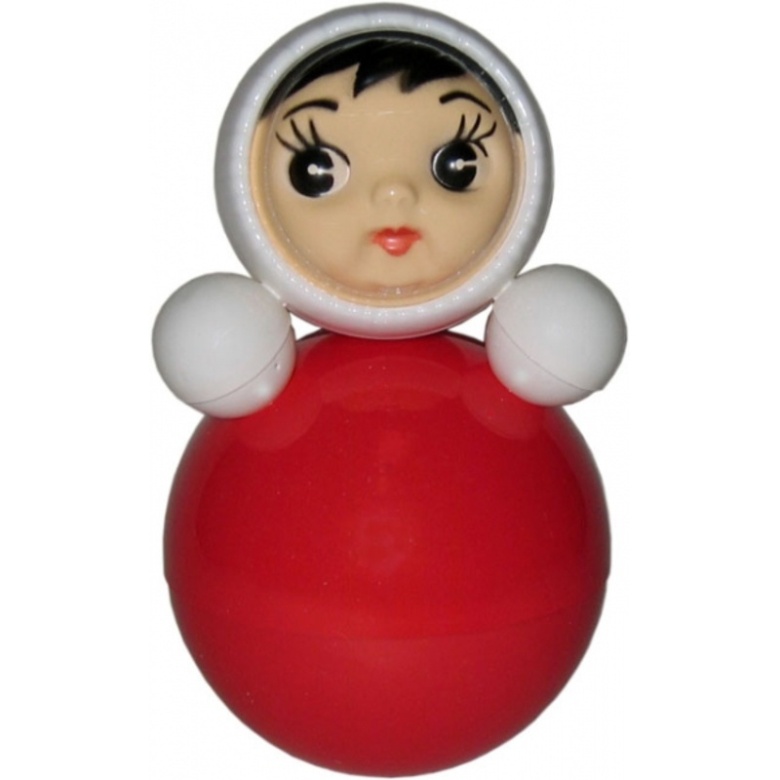 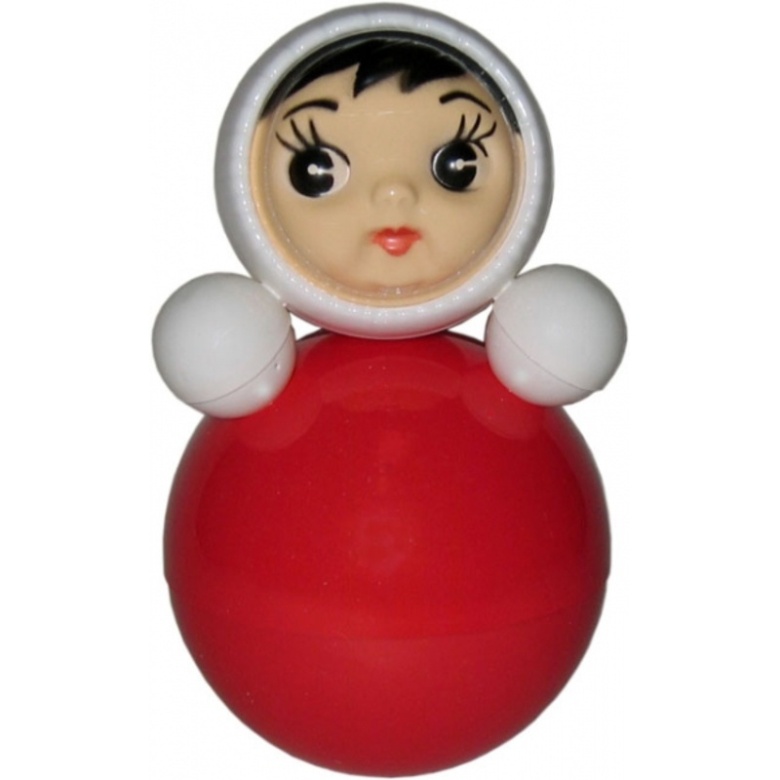 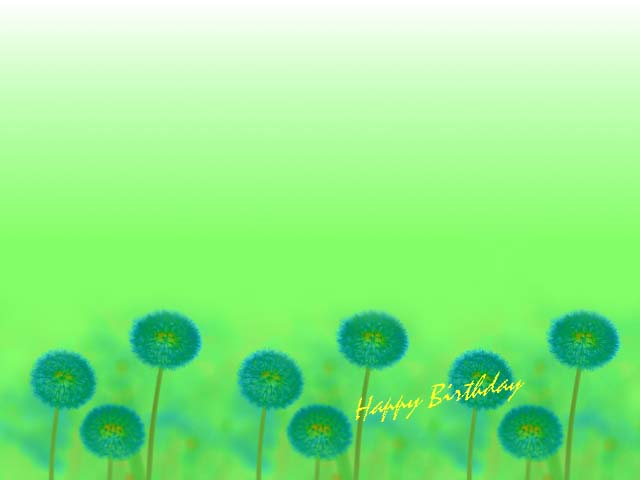 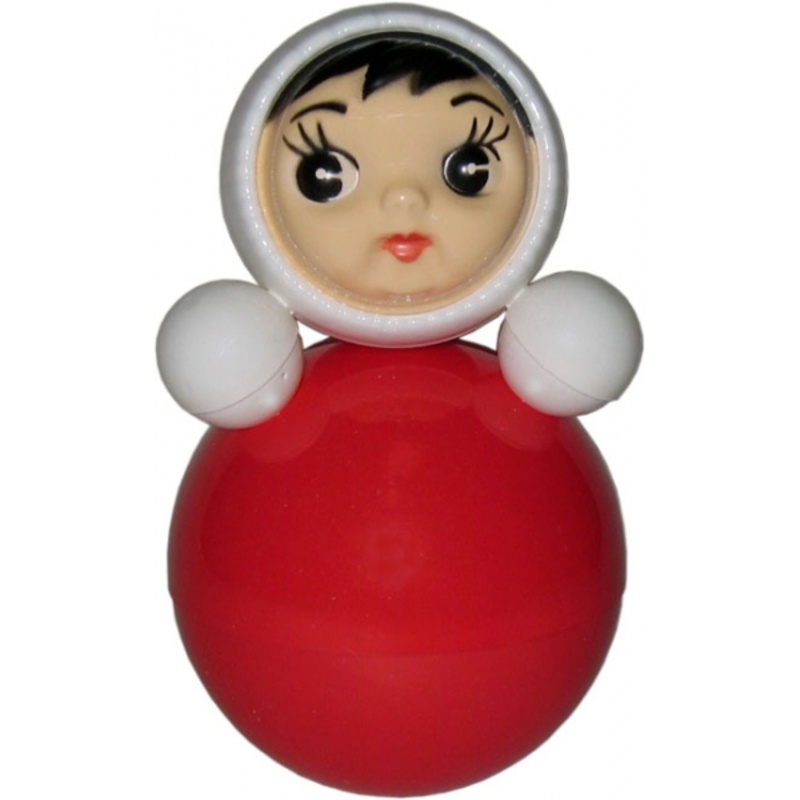 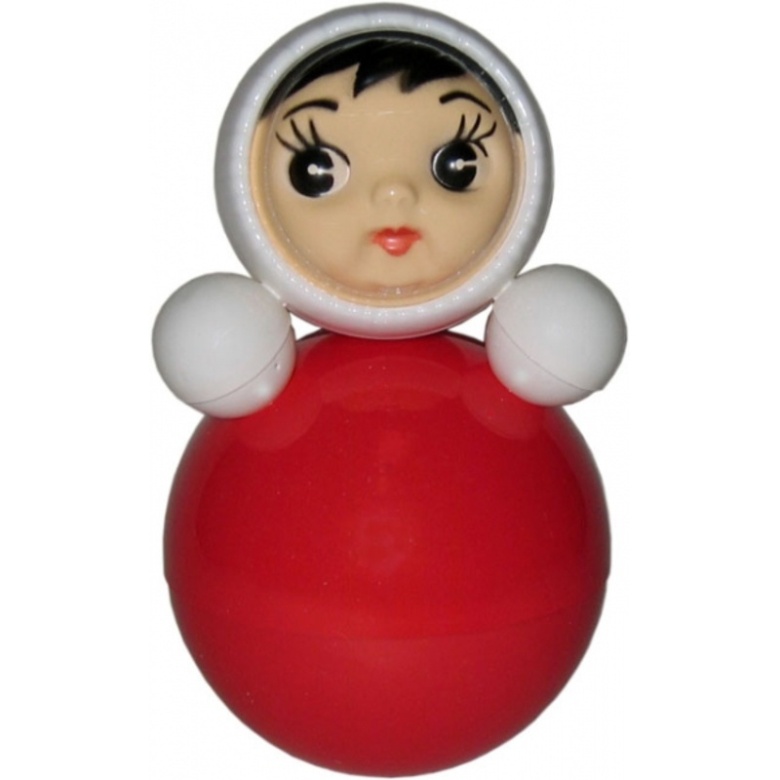 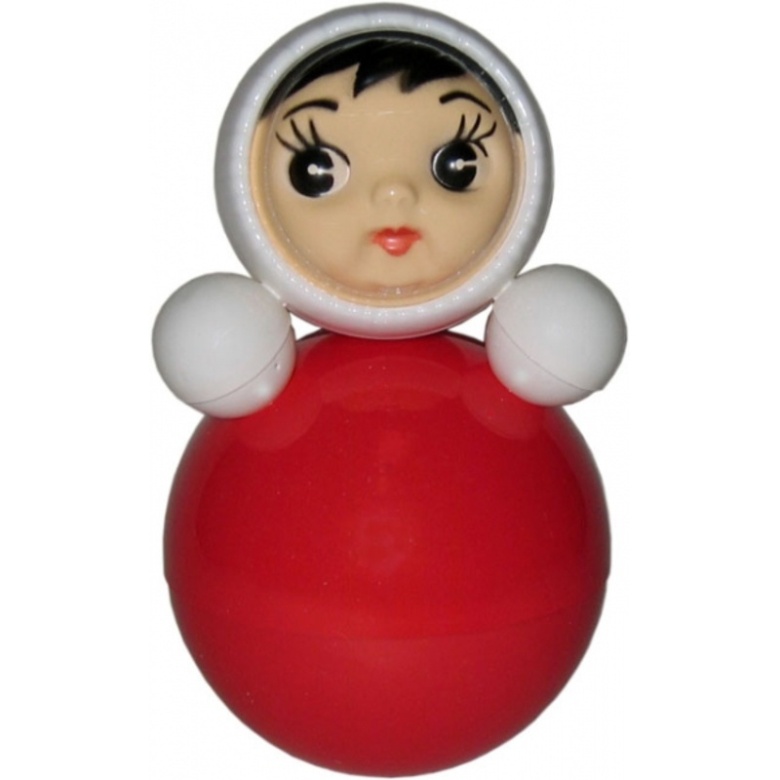 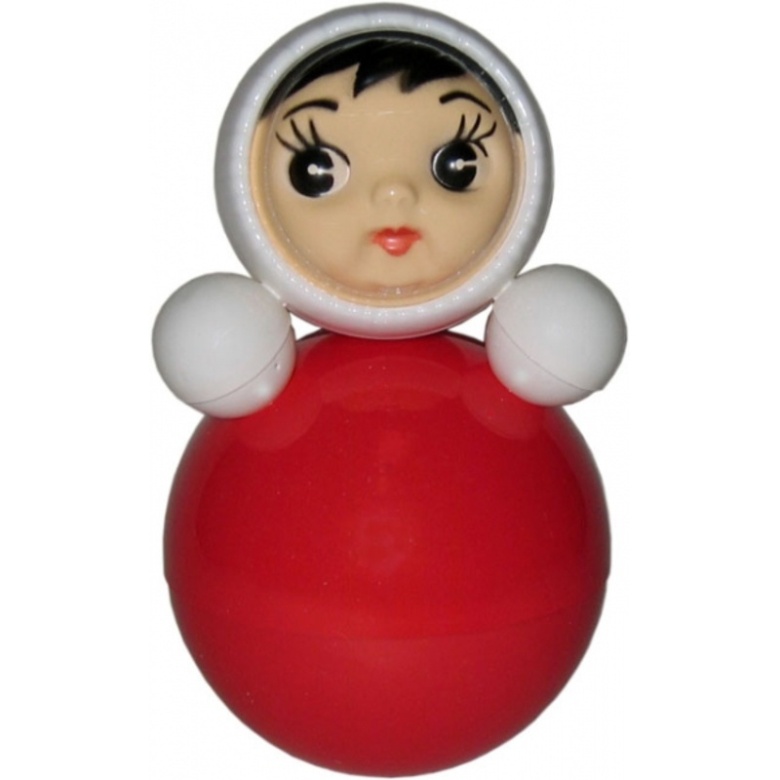